KOULUTUS: Hyvät väestösuhteet
Koulutuksessa pohdittavia kysymyksiä:
Miten yhteiskunnallinen ilmapiiri vaikuttaa ihmisten elämään?Miksi syrjintää esiintyy? Mihin ryhmiin syrjintä kohdistuu?

	Mistä tekijöitä väestösuhteet koostuvat? 
Mikä on eri toimijoiden roolit ja vastuu hyvien väestösuhteiden rakentamisessa?
2
[Speaker Notes: Pohjois-Irlanti: peace walls, mikään muu tekijä ei selitä sitä, että Pohjois-Irlanti on kaikilla mittareilla kehittymättömin: terveydelliset tekijät,]
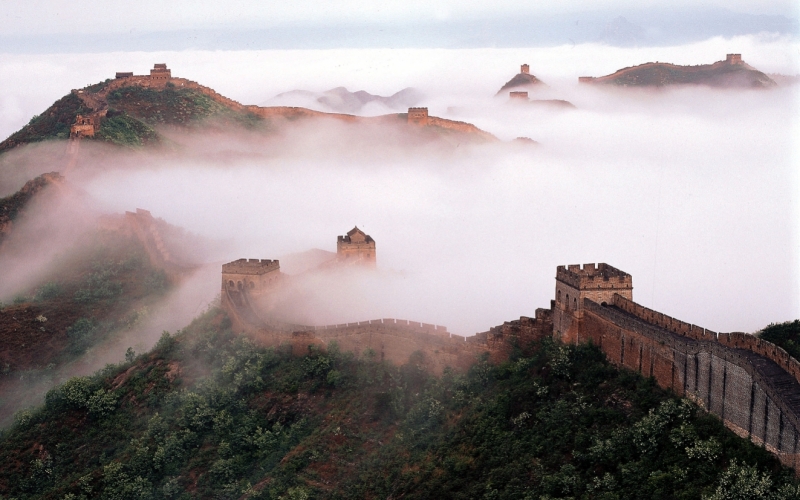 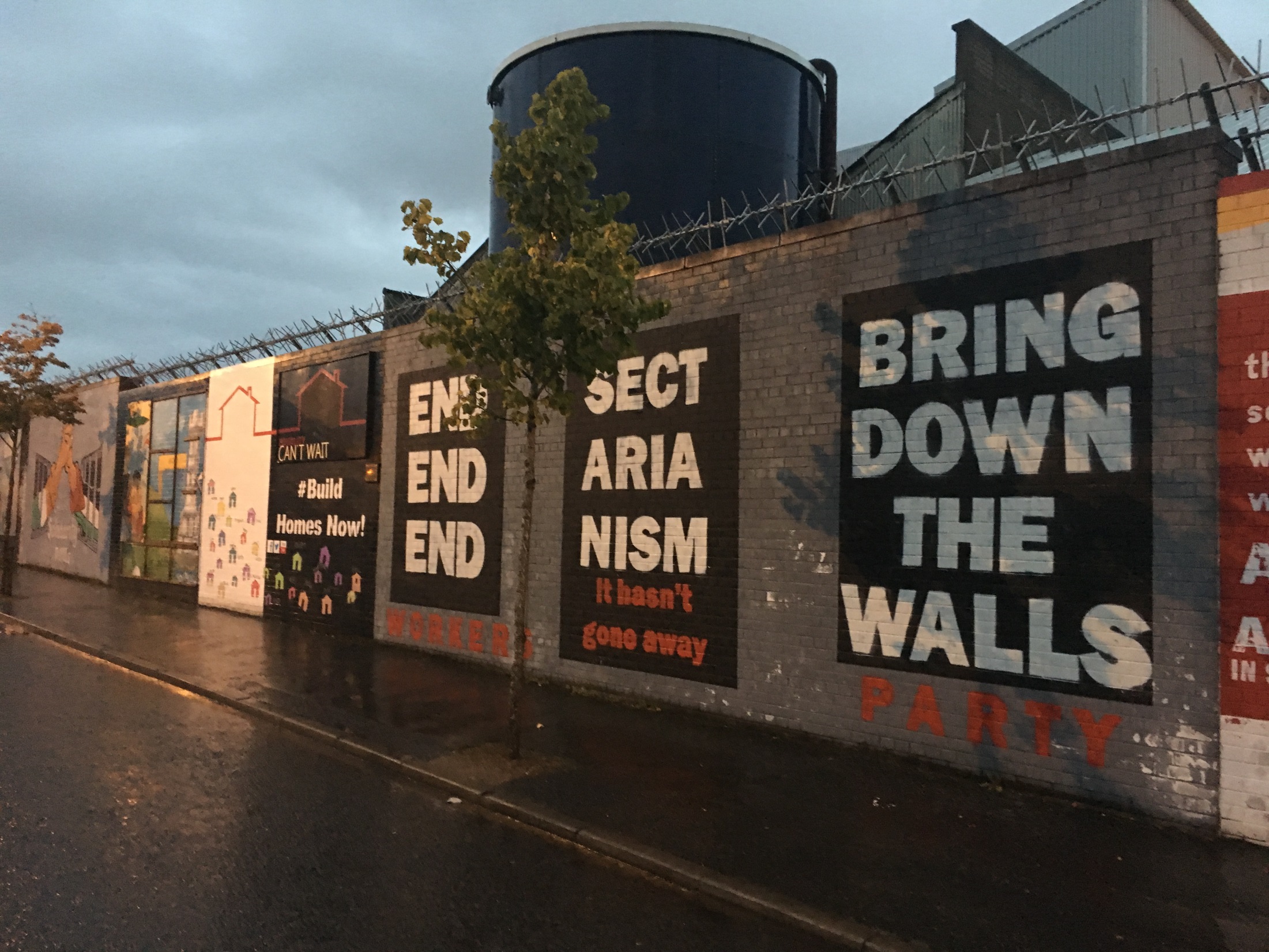 5
Miksi syrjintää esiintyy? (sosiaalipsykologinen näkökulma)
6
Miten syrjintään voidaan puuttua?
Lainsäädännöllä
Yhdenvertaisuutta ja syrjimättömyyttä edistävillä toimintatavoilla ja menetelmillä
Sosiaalipsykologisen tutkimuksen perusteella syrjintää voidaan ennaltaehkäistä vaikuttamalla yhteisön (esimerkiksi työyhteisön) asenteisiin, koettuun turvallisuuteen, eri ryhmien väliseen vuorovaikutukseen ja osallisuuteen.
7
Hyvien väestösuhteiden politiikka
Ihmiset kasvavat ja elävät yhteisöissä, jotka tukevat tai rajoittavat heidän mahdollisuuksiaan elää ihmisarvoista elämää
Pyrkimys rakentaa yhteisö, joka tukee kaikkien yksilöidensä perus- ja ihmisoikeuksien toteutumista sekä näiden mahdollisuuksia toimia aktiivisina yhteisön jäseninä
8
Hyvien väestösuhteiden rakennuspalikat
9/10
Mistä muodostuvat asenteet kunnassa?
Trust-hankkeen aikana kerättyjä kokemuksia
Asenteet vastaanottokeskusympäristössä
Yhteiskunnan asenteet ja mediakeskustelu on vaikuttanut todella vahvasti niin turvapaikanhakijoihin kuin henkilökuntaan ja vapaaehtoisiinkin
Julkisten palveluiden tuottajilla erityinen vastuu 
Vapaaehtoiset ovat olleet keskeisessä roolissa väestöryhmien välisenä linkkinä
Asenteet ovat muuttuneet tehokkaimmin yhteisen tekemisen ja kohtaamisen kautta (vuorovaikutus)
Asenteisiin vaikuttaminen myös tp-hakijoiden suuntaan tarpeen: tasa-arvo, seksuaali- ja sukupuolivähemmistöjen asema, rasismi
11/10
Mitkä tekijät luovat turvallisuutta?
Trust-hankkeen aikana kerättyjä kokemuksia
Turvallisuus vastaanottokeskusympäristössä
Turvallisuusuhka ollut keskeinen teema mediassa ja politiikassa
VOK-arjessa todellisuus aivan toisenlainen
Turvapaikanhakijoiden näkökulmasta turvallisuutta tuovat rutiinit, yksityisyys, tieto esim. päätöksentekoprosesseista, yhteisö 
Turvattomuutta on tuonut ympäristön kielteiset asenteet
Turhautuminen aiheuttaa konflikteja erilaisten persoonien välillä
Erityisen paljon turvattomuutta kokevat seksuaali- ja sukupuolivähemmistöihin sekä uskonnollisiin vähemmistöihin kuuluvat henkilöt.
13/10
Mitä on hyvä ihmisten välinen vuorovaikutus?
Yleisesti hyvä vuorovaikutus: missä suomalaiset kohtaavat toisensa onnistuneesti?
Vuorovaikutuksen areenat: some, koulutus, harrastukset, palvelut, järjestöt, kuntalaisosallisuuden rakenteet…
Yhteenkuuluvuuden tunne lähiympäristön ja sosiaalisten yksiköiden kanssa
Esteenä eriytyneisyys asumisessa, työelämässä, koulutuksessa
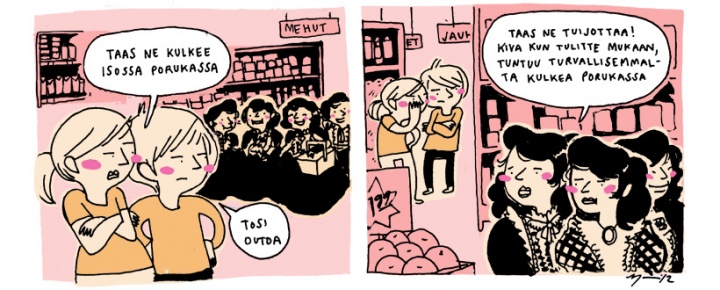 Miten vuorovaikutus vaikuttaa kaikkeen?
15
Trust-hankkeen aikana kerättyjä kokemuksia
Vuorovaikutus vastaanottokeskusympäristössä
Vapaaehtoiset ovat olleet aivan keskeisessä roolissa: mahdollistaneet vuorovaikutuksen ympäröivän yhteisön kanssa
Vertaisryhmän merkitys korostuu nuorten kohdalla: ikä on hyvin vahva identiteettitekijä
Kielen merkitys on todella suuri: mahdollistaa vuorovaikutuksen, itsensä ymmärretyksi tekemisen, kontaktien luomisen, osallisuuden
Toisilla paremmat edellytykset vuorovaikutukseen: vaikutus kotoutumiseen
Turvapaikanhakijoiden (ja myös koko VOK-yhteisön) kesken vahva yhteisöllisyys
16/10
Miksi osallisuus vahvistaa väestösuhteita?
17
Trust-hankkeen aikana kerättyjä kokemuksia
Osallisuus vastaanottokeskusympäristössä
Työllistyminen nähtiin todella keskeisenä osallisuutta mahdollistavana tekijänä
Valmiudet vaihtelevat, säännöllisestä elämästä voi olla pitkä aika
Halu olla merkityksellinen ja antaa panoksensa oli todella suuri
Mahdollisuus ruoanlaittoon ja uskonnon harjoittamiseen on hyvin merkityksellistä osallisuuden kannalta
Mahdollisuus osallistua toiminnan suunnitteluun ja toteutukseen
Tasa-arvonäkökulma: vapaaehtoistyön tekijät usein naisia, tp-hakijanaisten osallisuus taas vähäistä
18/10
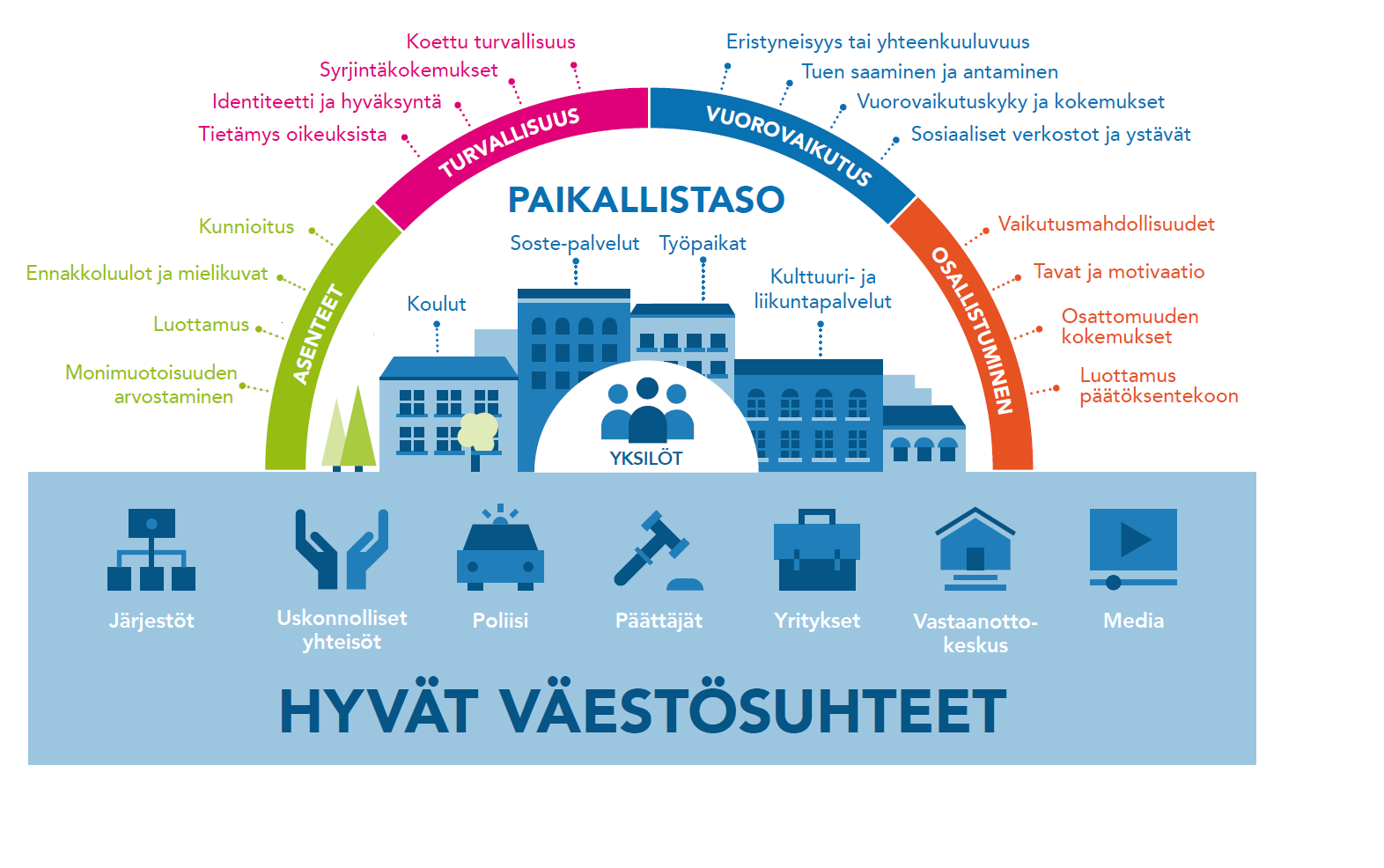 19/10
HYVÄT VÄESTÖSUHTEET KUNNASSA: Asenteet
Miettikää tilannetta omassa kunnassanne: millainen on yleinen asenneilmapiiri? 
Onko eri väestöryhmien välisiä jännitteitä: esim. maahanmuuttajat/valtaväestö, nuoret/vanhat, viranomaiset/kuntalaiset, eri elinkeinonharjoittajat jne.
Miten nämä jännitteet/ kielteiset asenteet näkyvät?
Tekeekö mielestäsi kaupunki työtä myönteisen asenneilmapiirin luomiseksi?
Koetko sinä tulevasi hyväksytyksi lähiympäristössäsi?
HYVÄT VÄESTÖSUHTEET KUNNASSA: Turvallisuus
Onko kaupunkinne mielestäsi turvallinen? Huomioikaa fyysinen ja henkinen turvallisuus.
Koetko itse olosi turvalliseksi arjessa?
Liittyykö havaitsemasi turvattomuus erityisesti johonkin väestöryhmään? Mistä se johtuu?
Liittyykö turvallisuuden haasteisiin syrjintää (esim. häirintä)? 
Millä tavalla koetun turvallisuuden ongelmat näkyvät kunnan palveluissa, esim. sote-palvelut, koulut?
HYVÄT VÄESTÖSUHTEET KUNNASSA: Vuorovaikutus
Missä kuntalaiset kohtaavat toisiaan luontevasti ja hyvässä hengessä/ onko kunnassanne hyviä esimerkkejä vuorovaikutusfoorumeista?
Ovatko eritaustaiset kuntalaiset luontevasti vuorovaikutuksessa keskenään? 
Mitkä ovat omat kokemuksesi vuorovaikutuksesta esim. naapurustossasi? 
Mikä hankaloittaa vuorovaikutussuhteita kunnassanne (pohtikaa esim. segregaatiota)?
Koetko kuuluvasi joukkoon kotipaikkakunnallasi?
HYVÄT VÄESTÖSUHTEET KUNNASSA: Osallisuus ja vaikuttaminen
Mitä vaikuttamisen kanavia käytät eniten?
Koetko että vaikuttaminen on onnistunut?
Kokemuksesi mukaan osallistuvatko näihin kaikki väestöryhmät = pääsevätkö myös vähemmistötaustaiset kuntalaiset mukaan vaikuttamaan?
Jos eivät osallistu, mikä voi olla esteenä?
Mikä on yleinen luottamus demokratiaan ja poliittisiin toimijoihin paikkakunnallanne?